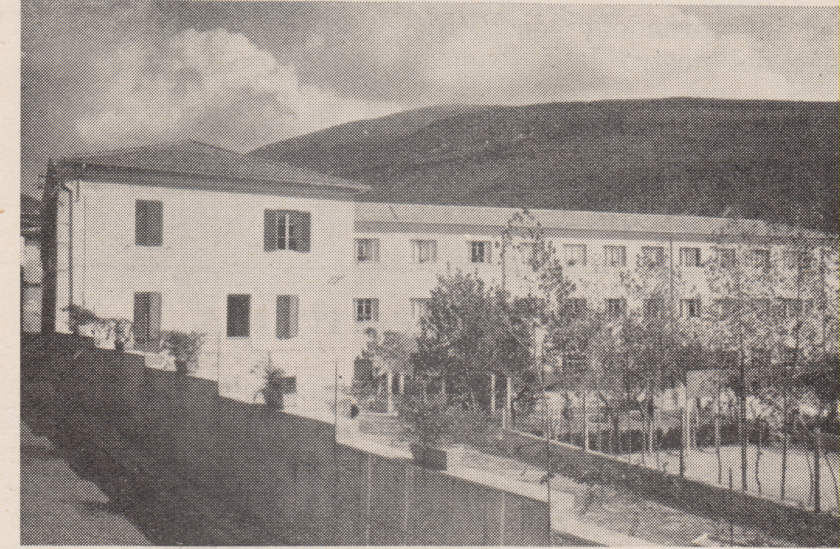 Belfiore, da Riv. Fasc. 123